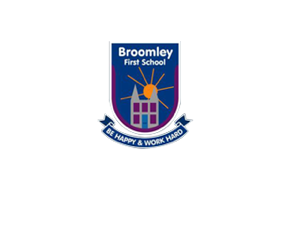 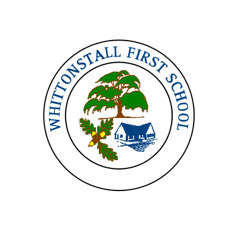 Whittonstall & Broomley First Schools Federation
SpAG Workshop
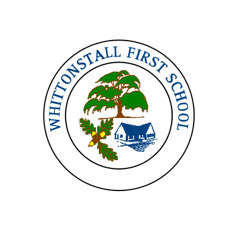 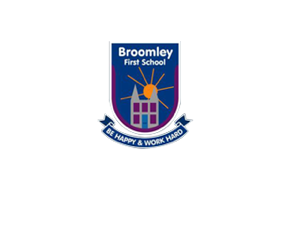 English Curriculum
Spoken language (previously ‘speaking and listening’).
Reading (word reading and comprehension).
Writing (transcription (spelling and handwriting) and composition (articulating ideas and structuring them in speech and writing).
‘Pupils should be taught how to plan, revise and evaluate their writing.’
Spelling, vocabulary, grammar, punctuation and glossary.
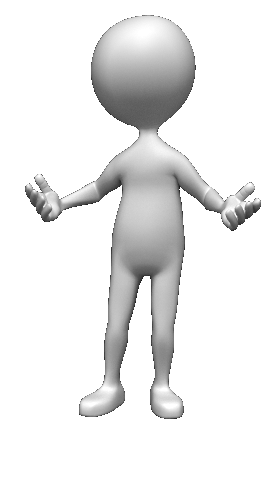 [Speaker Notes: New curriculum – more focus on speaking and listening. Learn poetry by heart. Spelling, punctuation and grammar. Old literacy strategies still available in archives for detail around genres.
New curriculum is less prescriptive – lots of scope for teachers to be creative. Allows the school to decide what they will cover and when. No set time that you should spend teaching English.]
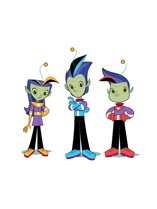 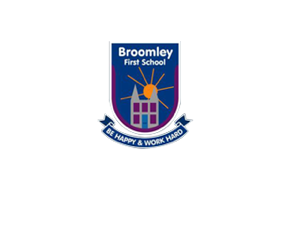 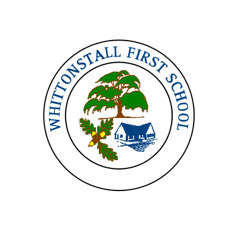 Spelling Programme:Read Write Inc Spelling
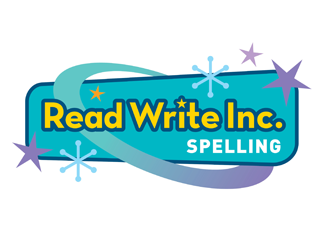 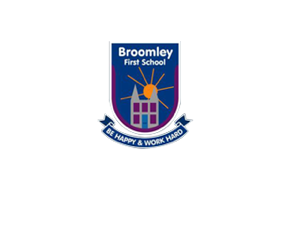 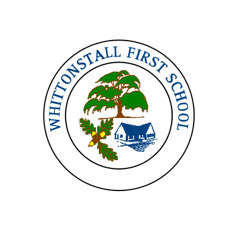 It uses characters from the ‘Spelling Zone’ to teach the spelling rules:there are lots of them!
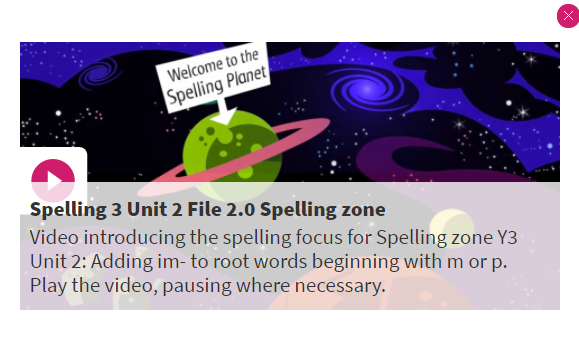 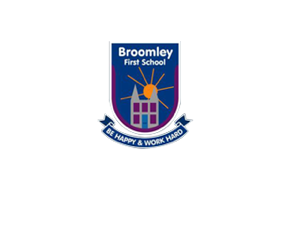 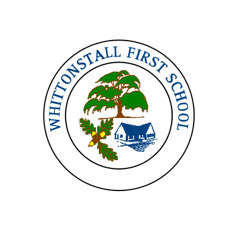 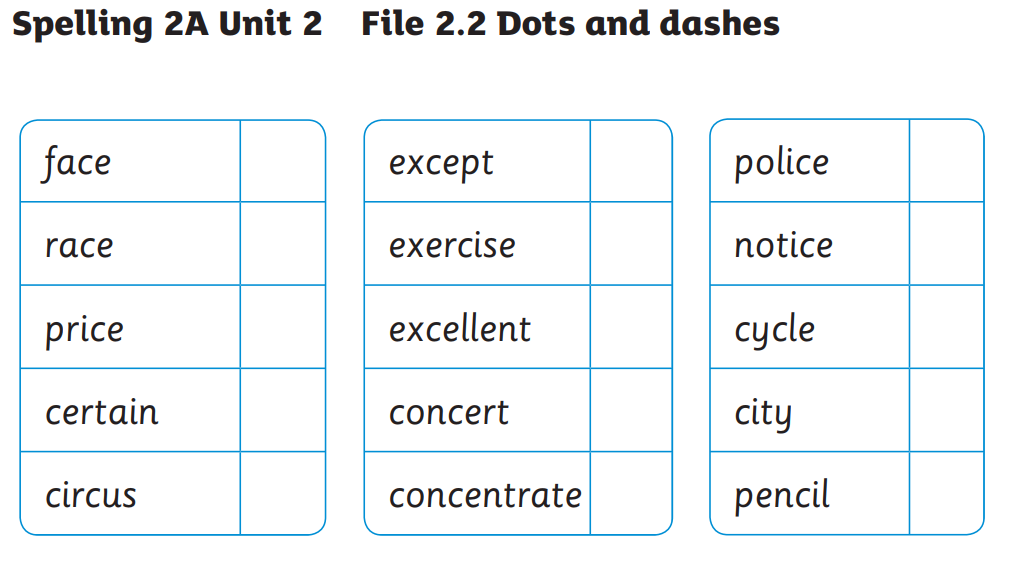 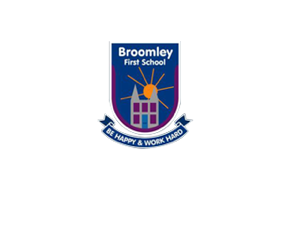 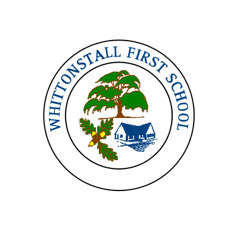 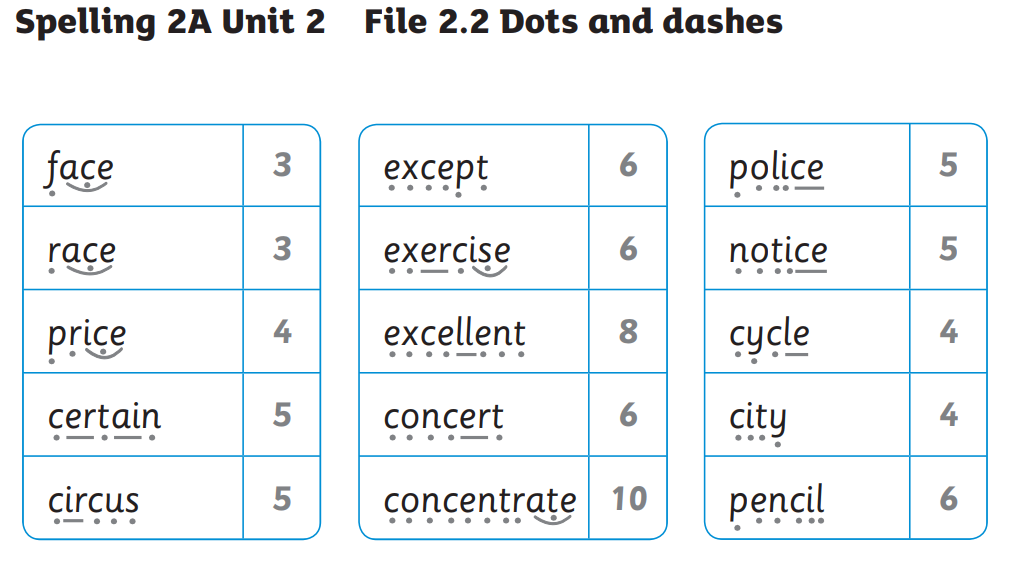 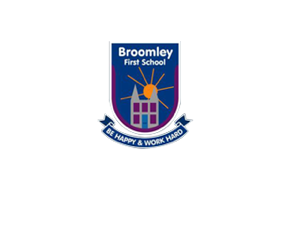 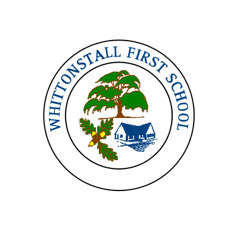 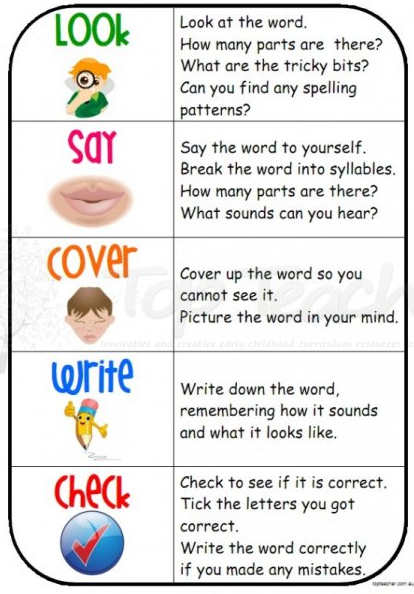 Strategies for learning spellings
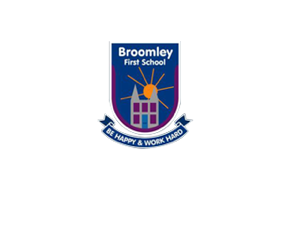 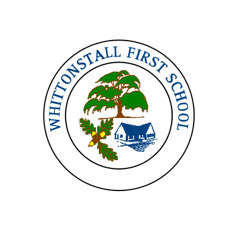 Just remember… spelling is hard! https://www.youtube.com/watch?v=RwnBAHtc1D0
SPaGSpelling Punctuation and GrammarVocabulary, grammar and punctuationterminology for pupils
Year 1
Year 2
Year 3
Year 4
Year 5
Year 6
Vocabulary, grammar and punctuation Year 1terminology for pupils
Vocabulary, grammar and punctuation Year 2terminology for pupils
Vocabulary, grammar and punctuation Year 3terminology for pupils
Vocabulary, grammar and punctuation Year 4terminology for pupils
a/an
If a word begins with a consonant, we write
		a bird
		a school 
		a tall mountain.
If a word begins with a vowel, we write
		an apple
		an amazing time 
		an owl.
Y3
adjective
Adjectives are describing words.
	tall, angry, green, old, smooth
These adjectives are used to describe an noun.
Adjectives are placed before the noun.
	a tall alien,
	a green alien
	an angry alien.
We can use them together, with commas.
	a tall, green and angry alien.
Y2
adverb
An adverb is a word in a sentence that says how or in what way something is happening.
Many adverbs end in –ly but not all.
Adverbs of manner:
She listened carefully.
[oddly, safely, quietly, loudly, slowly, smoothly]
Adverbs of time
We had the work completed earlier.
[weekly, daily, yearly, hourly, later, finally]
Y2
adverbial
An adverbial is an adverb, phrase or clause used to add information to a verb.
An adverbial tells you where, when, how often, how long  or how much something happens.
	I’ll meet you by the swings.
	We caught the bus yesterday.
	I drive past the school carefully every day. 
	It will me take all morning to clean the car.
An adverbial can be a ‘fronted adverbial: 
	Later that day, I felt better.
Y4
apostrophe (’)
Apostrophes look similar to commas BUT are written above letters, not on the line.
Apostrophes are used to show possession [before an ‘s’].
	Amy’s pencil
	cat’s milk bowl
Apostrophes are used to replace letters [contractions].
	can’t, 	don’t, 	shan’t, 
	mustn’t,	I’m,		we’ve
P
Y2
capital letter
A capital letter always begins a sentence.
Today is my birthday and I am 8 years old.
Capital letters are used for days of the week and months of the year.
Monday, Tuesday, Wednesday, …
January, February, March, …
Capital letters are used for all names.
London, Clara, Waterloo, Tesco, Wales
‘I’ is always a capital letter.
P
Y1
clause
A clause is a group of words in a sentence.
It can be used as a whole sentence.
All clauses have a verb.
A sentence is made up of one or more clauses.
	The green bird pecked an apple.
	Ella has five pets because she likes 	animals.
Y3
comma (,)
A comma looks like a full stop with a tail.
Commas are used to separate things in a list. 
In my basket, I had cheese, milk and bread.
A comma is also used after ‘setting the scene’ in a sentence, or after a fronted adverbial. 
As soon as I have finished, we can go into town.

A comma is used after these words and phrases: 
However, 	Consequently, 	Therefore, 
Of course, As a result,
P
Y2
compound
A compound word has at least 2 root words.
The two root words are written ‘joined together’ as a compound word. 
A compound word usually has a different meaning than the two separate words.
blackbird, bookshop, snowman, buttercup, 
Sometimes a hyphen [-] is used in between the two words.
ice-cream, baby-sit, one-eyed, blow-dry
Y2
conjunction
Conjunctions are ‘connecting words’, used to join words or groups of words together. [A junction is where two things join]. 
	and	 but	 or  then  so if  after
	when  before  after while  because
You can also start a sentence with a conjunction.
Ella has five pets because she likes animals.
When it stops raining, I’m going out.
Y3
determiner
A determiner specifies a noun as known  or unknown.
A determiner is either general, specific or a quantifier. 
General determiners: a, an, any, another. other, what
Specific determiners: the, my, your, his, her, its, our, their, whose, this, that, these, those, which.
Quantifying determiners: all, any, enough, less, a lot of, lots of, more, most, none of, some, both, each, every, a few, fewer, neither, either, several.
A determiner can be an article: a, an, the
A determiner can be possessive: my, your, his, her, our, their
Y4
exclamation
Exclamations are simple sentences. 
Exclamations begin with a capital letter. 
Exclamations usually end in an exclamation mark.
Exclamations are full of emotion!
Exclamations can be joyful, wonderful, angry or surprizing.
	That was amazing!	I’m so happy!
	I’ll catch you!		Oh dear!
	Haven’t you grown!	Ouch!
	Look out!	Mind the step!	Wow!
	What a beautiful day!	Stop!
Y2
noun phrase
A noun phrase is a phrase with a noun at its head.
Examples of noun phrases are in blue as each one tells us more about the cat.
My cat is asleep.
My black cat is asleep.
My lazy, black cat is asleep.
On the sofa, my lazy, black cat is asleep.
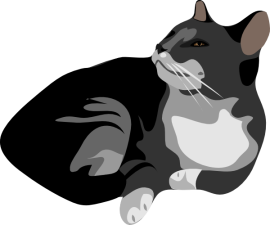 Y2
prefix
A prefix is added at the beginning of a ‘root’ word in order to turn it into another word. 
	un + happy 	= 	unhappy
	dis + appear 	= 	disappear
	mis + behave	=	misbehave
	re + do 		=	redo
	im +	possible	=	impossible
 anti + clockwise 	= anti clockwise
Y3
preposition
Preposition means positioned before [a noun]. 
Therefore prepositions link the following noun, pronoun or noun phrase to some other word in the sentence. 
Prepositions describe where [e.g. under, over, between] or when [after, before, during] something happened.
	We got home at midnight. 	Are you coming with me?	They jumped over a fence.
Y3
pronoun
A pronoun is word that replaces a noun.
A pronoun can be personal: I, me, you, he, him, she, her, we, us, they, them, it.
A pronoun can be possessive: his, hers, mine, ours, yours, theirs, its
A pronoun can be indefinite: someone, nobody, anything, everything.
Emily watched the film and she loved it.
Y4
punctuation
Punctuation marks are used in sentences to make the meaning clearer.
Y1
semi-colon (;)
A semi-colon is a punctuation mark, made up of a dot above a comma.
A semi-colon can be used to show a break in sentence.
If used as a break, a semi-colon gives a ‘longer’ break than a comma.
The girl had never been so terrified; she backed away but there was nowhere to hide.
The film was great; I had a great time.
P
Y6
sentence
A sentence is a group of words with a verb.
All sentences must make sense.
All sentences begin with capital letter.
A sentence can be a statement, a question, a command or an exclamation.
A sentence ends with a full-stop, a question mark or an exclamation mark.
	It is very sunny today.
	When are you coming to tea?
	Shut that door!
Y1
sentence
Sentences can be simple [one clause].
	There is a dog next door.
Sentences can be compound [2 clauses linked together with a conjunction].
	The ginger cat was sitting on the wall   	and it jumped onto a rat.
Sentences can be complex [a main clause, a conjunction, and a subordinate clause].
	The postman, who was coming down the 	path, delivered my birthday present.
Y1
singular/plural
Singular means only one.
Plural means more then one.
		singular 			plural 
		a cat				two cats
		one year			6 years
		the bus			those buses
		a box				ten boxes
		my baby			my babies
		our family			their families
Y1
statement
Statements are simple sentences. 
Statements begin with a capital letter.
Statements end with a full stop.

	The cat was sitting on the wall.
	My tummy is rumbling.
	It is nearly bedtime. 
	Goldilocks knocked on the yellow door.
Y2
subject
The subject of a verb is normally the noun, noun phrase, or the pronoun that names the do-er or be-er.
The subject’s normal position is just before the verb in a statement. 
The dog escaped from the garden.
The subject can be in the first person [I, we], second person [you] or third person [he, she, it, they].
Y6
subordinate clause
A subordinate clause (or dependent clause) does not make sense on its own.
A subordinate clause begins with a subordinating conjunction, e.g. when, if, although, because until.
 I fished until the sun went down.
 Although it had stopped raining, Anne still  
  wore her raincoat to walk home.
Y3
suffix
A suffix is added at the end of a ‘root’ or ‘base’ word in order to turn it into another word. 
	book + s		=	books
	walk + ed		=	walked
	wash + ing		=	washing
	soft + er		=	softer	
	length + en 		= 	lengthen
	enjoy + ment	=	enjoyment
	good + ness 	=	 goodness
	joy + ful		=	joyful
	quiet + ly		= 	quietly
Y2